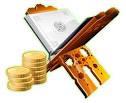 Hukum Ekonomi Islam
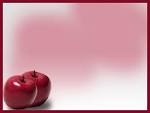 1. Dasar – Dasar Hukum Ekonomi Islam
 a. Islam dan Ekonomi
   * Kegiatan ekonomi dalam pandangan Islam merupakan tuntutan
       kehidupan. Di samping itu,merupakan anjuran yang memiliki 
       dimensi ibadah. 
   *  Perintah untuk melakukan aktivitas yang produktif bagi peme-
       nuhan kehidupan manusia diakhiri dengan kalimat, “Apabila kamu
       telah menunaikan shalat,bertebaranlah di muka bumi dan carilah
       karunia Alloh”. (Q.S.Al-Jum’ah : 10)
   *  Harta (kekayaan materi) merupakan bagian yang sangat penting
                                        dalam kehidupan kaum muslimin. Islam tidak 
                                        menghendaki umatnya hidup dalam keterting-
                                        galan dan keterbelakangan ekonomi, sejalan 
                                        dengan ungkapan “sungguh kefakiran mende-
                                        kati kepada kekafiran ( Al-Hadist ).
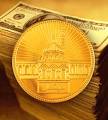 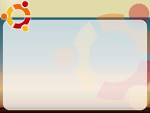 Islam tidak menghendaki pemeluknya menjadi mesin ekonomi yang
   melahirkan budaya materialisme ( hedonisme).
 Kegiatan ekonomi dalam Islam tidak semata – mata bersifat materi 
   saja, tetapi lebih dari itu ( bersifat materi plus ). Rakus terhadap 
   kekayaan dan sikap mementingkan materi belaka sangat dicela.

Aktivitas ekonomi dalam pandangan Islam bertujuan untuk :
   - memenuhi kebutuhan hidup seseorang secara sederhana
   - memenuhi kebutuhan keluarga
   - memenuhi kebutuhan jangka panjang
   - menyediakan kebutuhan keluarga yang ditinggalkan
   - memberikan bantuan sosial dan sumbangan menurut jalan Alloh SWT
b. Islam dan Hukum Ekonomi Islam
  * Islam sebagai agama Alloh yang telah disempurnakan, memberi
     pedoman bagi kehidupan manusia baik spiritual-materialisme,
     individu-sosial,jasmani-rohani,duniawi-ukhrawi muaranya hidup
     dalam keseimbangan dan kesebandingan.
  * Di dalam bidang kegiatan ekonomi, Islam memberikan pedoman-
     pedoman atau aturan – aturan hukum yang pada umumnya dalam
     bentuk garis besar. Hal ini dimaksudkan untuk memberi peluang
     bagi perkembangan kegiatan perekonomian di kemudian hari
     ( sebab syariah Islam tidak terbatas pada ruang dan waktu ).
  * Untuk bidang kegiatan perekonomian, Islam memberikan aturan
     hukum yang dapat dijadikan pedoman, baik yang terdapat di dalam
     Al-qur’an maupun sunah Rasulullah SAW. Hal – hal yang tidak diatur
                                                    secara jelas dalam kedua sumber tersebut
                                                    diperoleh ketentuannya dengan cara
                                                    ijtihad.
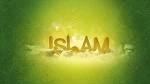 Untuk melaksanakan ijtihad dapat dilakukan dengan menggunakan
  berbagai metode,antara lain :
    a. Ijmak adalah persetujuan atau kesesuaian pendapat para ahli 
        mengenai suatu masalah pada suatu tempat di suatu masa.
    b. Qiyas adalah menyamakan hukum suatu hal yang tidak terdapat
         ketentuannya di dalam Al-qur’an dan Al-Hadits.
    c.  Istidal adalah menarik kesimpulan dari dua hal yang berlainan.
    d. Masalih al-mursalah adalah cara menemukan hukum sesuatu
         hal yang tidak terdapat ketentuannya baik di dalam Al-Qur’an
         maupun Al-Hadits berdasarkan pertimbangan kemaslahatan 
         masyarakat atau kepentingan umum.
     e. Istihsan adalah cara menentukan hukum dengan jalan menyim-
         pang dari ketentuan yang sudah ada demi keadilan dan kepen-
         tingan sosial.
     f.  Istisab adalah menetapkan hukum suatu hal menurut keadaan 
         yang terjadi sebelumnya sampai ada dalil yang mengubahnya.
g. ‘Urf adalah mengukuhkan berlakunya adat kebiasaan yang 
     tidak berlawanan dengan ketentuan syariat.

Mewujudkan kesejahteraan yang hakiki bagi umat manusia 
  merupakan dasar sekaligus tujuan utama dari syariat Islam.
  Oleh karena itu tujuan akhir dari ekonomi Islam adalah sebagaimana
  tujuan dari syariat Islam yakni mencapai kebahagiaan di dunia dan
  akhirat.

2. Sistem Ekonomi Islam 
    a. Ekonomi Kenegaraan
    b. Ekonomi Kemasyarakatan
    c. Ekonomi Bisnis
a. Sistem Ekonomi Kenegaraan
  * Yang dimaksud sistem ekonomi adalah suatu cara untuk mengatur
     dan mengorganisasi segala aktivitas ekonomi dalam masyarakat 
     baik yang dilakukan oleh pemerintah atau swasta berdasarkan 
     prinsip tertentu dalam rangka mencapai kemakmuran atau 
     kesejahteraan.
  * Menurut Gilarso sistem ekonomi adalah keseluruhan tata cara 
     untuk mengoordinasikan perilaku masyarakat (para konsumen, 
     produsen, pemerintah, bank, dan sebagainya) dalam menjalankan 
     kegiatan ekonomi (produksi, distribusi, konsumsi, investasi, dan 
     sebagainya) sehingga menjadi satu kesatuan yang teratur dan 
     dinamis, dan kekacauan dapat dihindari.
  * Sistem ekonomi kenegaraan dalam Islam merupakan cara 
     untuk mengatur dan mengorganisasi segala aktivitas
     ekonomi yang dilakukan oleh Pemerintah berdasarkan
     ketentuan Al-Qur’an maupun Al-Hadits untuk
     mencapai kemakmuran rakyat.
Dalam suatu Negara Islam, terdapat sejumlah alternatif sumber 
  penerimaan Negara yang dapat diambil. Salah satu sumber 
  penerimaan Negara yang utama adalah zakat dan non zakat. 
  Sedangkan untuk pembiayaan pengeluaran negara lainnya dapat 
  dipenuhi dari sumber-sumber penerimaan negara dari non-zakat. 
  Sumber-sumber penerimaan dari non-zakat tersebut diantaranya 
  adalah infaq, ghanimah,jizyah dan khoroj.
    a. Infaq 
     * Infaq adalah mengeluarkan harta yang mencakup zakat dan 
        non zakat. Infaq ada yang wajib dan ada yang sunnah. Infaq wajib 
        di antaranya zakat, nadzar, dan lain-lain. Infak sunnah 
        di antara nya, infak kepada fakir miskin sesama muslim, 
        infak bencana alam, infak kemanusiaan, dan lain-lain.
b. Ghanimah
 * Ghanimah merupakan jenis barang bergerak, yang bisa dipindahkan, 
    diperoleh dalam peperangan melawan musuh. Anggota pasukan 
    akan mendapatkan bagian sebesar empat perlima. 
 * Al-Qur'an telah mengatur hal ini secara jelas, "Katakanlah 
    sesungguhnya apa saja yang kamu peroleh sebagai rampasan 
    perang (ghanimah), maka sesungguhnya seperlima untuk Allah, 
    Rasul, kerabat rasul, anak-anak yatim, orang-orang miskin dan 
    ibnu sabil, jika kamu beriman kepada Allah dan kepada apa yang 
    kamu turunkan kepada hamba Kami (Muhammad) di Hari (Furqan), 
    yaitu hari bertemunya dua pasukan".(Q.S. Al-Anfal, ayat 41).
Ghanimah merupakan sumber yang berarti bagi negara 
  Islam waktu itu, karena masa itu sering terjadi perang suci. 
  Perintah persoalan ghanimah turun setelah Perang Badar, 
  pada tahun kedua setelah Hijrah ke Madinah.
Ghanimah merupakan pendapatan negara yang didapat dari 
  kemenangan perang. Penggunaan uang yang berasal dari ghanimah 
  ini, ada ketentuannya dalam Al-Qur'an. Distribusi ghanimah empat 
  perlimanya diberikan kepada para prajurit yang bertempur 
  (mujahidin), sementara seperlimanya adalah khums. jadi, Khums 
  adalah satu seperlima bagian dari pendapatan (ghanimah) akibat 
  dari ekspedisi militer yang dibenarkan oleh syariah, dan kemudian 
  pos penerimaan ini dapat digunakan negara untuk program 
  pembangunannya.
 c. Jizyah 
Jizyah adalah penerimaan negara yang dibayarkan oleh warga 
  non-Muslim khususnya Ahli Kitab untuk jaminan perlindungan
  jiwa, properti, ibadah, dan bebas dari kewajiban militer. 
  Pada masa Rasulullah SAW besarnya jizyah adalah satu 
  dinar per tahun untuk orang dewasa kaum laki-laki 
  yang mampu membayarnya.
Perempuan, anak-anak, pengemis, pendeta, orang lanjut usia, orang
  gila, dan orang yang menderita sakit dibebaskan dari kewajiban ini. 
  Pembayarannya tidak harus berupa uang tunai, tetapi dapat juga 
  berupa barang atau jasa. 
  Kelompok non-Muslim yang pertama kali yang setuju membayar 
  jizyah kepada Rasulullah SAW adalah kaum Kristen Najran. Jumlah 
  jizyah sama dengan jumlah minimum zakat yang dibayarkan oleh 
  muslim.
d. Khoroj
Khoroj atau biasa disebut dengan pajak bumi/tanah adalah jenis 
  pajak yang dikenakan pada tanah yang terutama ditaklukan oleh 
  kekuatan senjata, terlepas dari apakah si pemilik itu seorang 
  yang dibawah umur, seorang dewasa, seorang bebas, 
  budak, muslim ataupun tidak beriman.
Kharaj merujuk pada pendapatan yang diperoleh dari biaya sewa atas
  tanah pertanian dan hutan milik umat. Jika tanah yang diolah dan 
  kebun buah-buahan yang dimiliki non-Muslim jatuh ke tangan orang 
  Islam akibat kalah perang, aset tersebut menjadi bagian kekayaan 
  publik umat. Karena itu, siapapun yang ingin mengolah lahan tersebut
  harus membayar sewa. Pendapatan dari sewa inilah yang termasuk 
  dalam lingkup kharaj. 
*Jika orang non muslim yang mempunyai perjanjian damai dan tanah 
  tetap sebagai miliknya maka membayar kharaj sebagai pajak bukan 
  sewa. Jika tanah tersebut jatuh menjadi milik orang muslim, maka 
  kharajnya sebagai ongkos sewa atas tanah tersebut.
   b. Ekonomi Kemasyarakatan
* Ekonomi kemasyarakatan dalam Islam merupakan cara 
   untuk mengatur dan mengorganisasi segala aktivitas
   ekonomi yang dilakukan oleh masyarakat berdasarkan
   ketentuan Al-Qur’an maupun Al-Hadits untuk
   mencapai kemakmuran rakyat.
Penggolongan ekonomi kemasyarakatan :
 a. zakat
 b. shodaqoh
 c. wakaf
 d. baitul maal
 e.qordul hasan
  a. Zakat 
 * Zakat adalah pembayaran bercorak khusus yang dipungut dari 
    harta bersih seseorang, yang harus dikumpulkan oleh negara dan 
    dipergunakan untuk tujuan-tujuan khusus, terutama berbagai 
     corak jaminan sosial.
 * Pengeluaran pemerintah yang bersifat rutin tidak dipenuhi 
    dengan zakat ini. Zakat dikenakan terhadap semua jenis 
    harta termasuk juga tabungan-tabungan yang 
    senantiasa bertambah selama setahun, yang 
    (jika dihitung) sejak awal tahun melebihi batas 
    minimum yang wajib dizakati (nishab).
Rasulullah Saw menetapkan jenis-jenis harta yang dikenakan zakat, 
  tarif zakat, pengelolaan dan pendistribusiannya. Jenis-jenis harta 
  yang dikenakan zakat terkait dengan sumber-sumber mata pencarian
  masyarakat waktu itu seperti dari sektor peternakan (unta, kambing), 
  pertanian (gandum, buah, dan biji-bijian), harta perniagaan, barang 
  tambang, mata uang (emas dan perak), dan harta temuan (rikaz). 
*Masing-masing jenis harta tersebut dikeluarkan tarif yang berbeda.
*Zakat merupakan sumber penerimaan negara terbesar pada awal 
  sejarah Islam, dibandingkan dengan sumber penerimaan negara 
  yang lain misalnya ghanima, jizya, kharaj.Zakat menempati urutan 
  pertama. Oleh karena itu, tidak heran jika kemudian berkembang 
  pendapat yang mengatakan bahwa dalam masa modern ini 
  zakat dapat dijadikan tulang punggung Ekonomi Islam. 
  Zakat dapat membantu mempercepat pertumbuhan 
  ekonomi, mengurangi kemiskinan dan ketimpangan 
  serta sekaligus berfungsi sebagai alat stabilitas ekonomi.
b. Shodaqoh
  * Shodaqoh dapat kita maknai dengan segala bentuk/macam
     kebaikan yang dilakukan oleh seseorang karena membenarkan 
    adanya pahala/balasan dari Allah SWT. Shodaqoh dapat
    berbentuk harta seperti zakat atau infaq, tetapi dapat pula 
    sesuatu hal yang tidak berbentuk harta. Misalnya seperti 
    senyum, membantu kesulitan orang lain, menyingkirkan 
    rintangan di jalan, dan berbagai macam kebaikan lainnya.
 c. Wakaf
 * Wakaf merupakan salah satu bentuk ibadah, yang nilainya 
    lebih dominan pada ibadah sosial. 
 * Ditinjau dari segi bahasa wakaf berarti menahan. 
    Sedangkan menurut istilah syara’, ialah menahan sesuatu 
    benda yang kekal zatnya, untuk diambil manfaatnya untuk 
    kebaikan dan kemajuan Islam.
Menahan suatu benda yang kekal zatnya, artinya tidak dijual 
 dan tidak diberikan serta tidak pula diwariskan, tetapi hanya 
disedekahkan untuk diambil manfaatnya saja. 
Ada beberapa pengertian tentang wakaf antara lain:
Pengertian wakaf menurut mazhab syafi’i dan hambali adalah 
  seseorang menahan hartanya untuk bisa dimanfaatkan di 
  segala bidang kemaslahatan dengan tetap melanggengkan 
  harta tersebut sebagai taqarrub kepada Allah ta’alaa
*Pengertian wakaf menurut mazhab hanafi adalah menahan 
  harta-benda sehingga menjadi hukum milik Allah ta’alaa, 
  maka seseorang yang mewakafkan sesuatu berarti ia 
  melepaskan kepemilikan harta tersebut dan memberikannya 
  kepada Allah untuk bisa memberikan manfaatnya kepada 
  manusia secara tetap dan kontinyu, tidak boleh dijual, 
  dihibahkan, ataupun diwariskan.
Wakaf itu termasuk salah satu diantara macam pemberian, 
 akan tetapi hanya boleh diambil manfaatnya, dan bendanya 
 harus tetap utuh. Oleh karena itu, harta yang layak untuk 
 diwakafkan adalah harta yang tidak habis dipakai dan 
 umumnya tidak dapat dipindahkan, misalnya tanah, bangunan 
 dan sejenisnya. Utamanya untuk kepentingan umum, 
 misalnya untuk masjid, mushala, pondok pesantren, 
 panti asuhan, jalan umum, dan sebagainya.
*Hukum wakaf sama dengan amal jariyah. Sesuai dengan 
   jenis amalnya maka berwakaf bukan sekedar berderma 
  (sedekah) biasa, tetapi lebih besar pahala dan manfaatnya 
   terhadap orang yang berwakaf.
Pahala yang diterima mengalir terus menerus selama barang 
 atau benda yang diwakafkan itu masih berguna dan bermanfaat. 
Hukum wakaf adalah sunah.
   Ditegaskan dalam hadits:
اِذَا مَاتَ ابْنَ ادَمَ اِنْقَطَعَ عَمَلُهُ اِلاَّ مِنْ ثَلاَثٍ :                              
 صَدَقَةٍ جَارِيَةٍ اَوْ عِلْمٍ يَنْتَفَعُ بِهِ اَوْ وَلَدِ صَالِحٍ يَدْعُوْلَهُ (رواه مسلم)
Artinya: “Apabila anak Adam meninggal dunia maka 
 terputuslah semua amalnya, kecuali tiga (macam), 
yaitu sedekah jariyah (yang mengalir terus), ilmu yang 
dimanfaatkan, atau anak shaleh yang mendoakannya.” 
(HR Muslim)